IF OUR THINGS COULD TALK…
PERSONA POEMS BY THE 4TH GRADE
This fall, Ms. Ardis’s students explored personification using nearpod. 
This slideshow is the result. 
Don’t be scared! It’s all imagination.
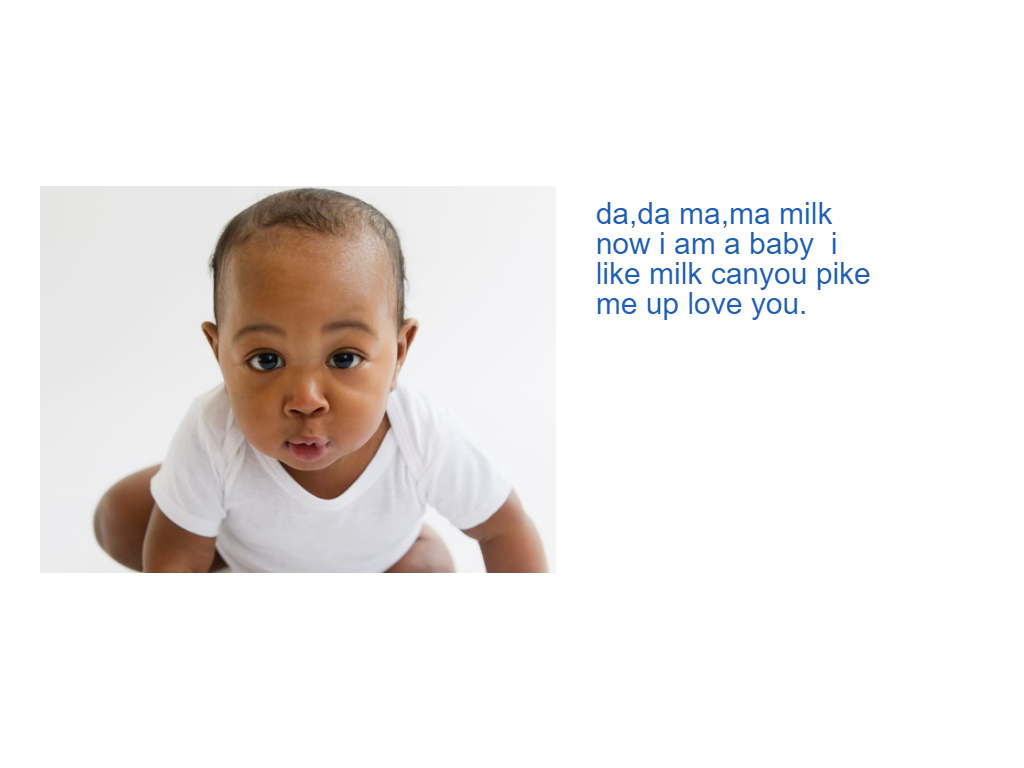 By Angelina
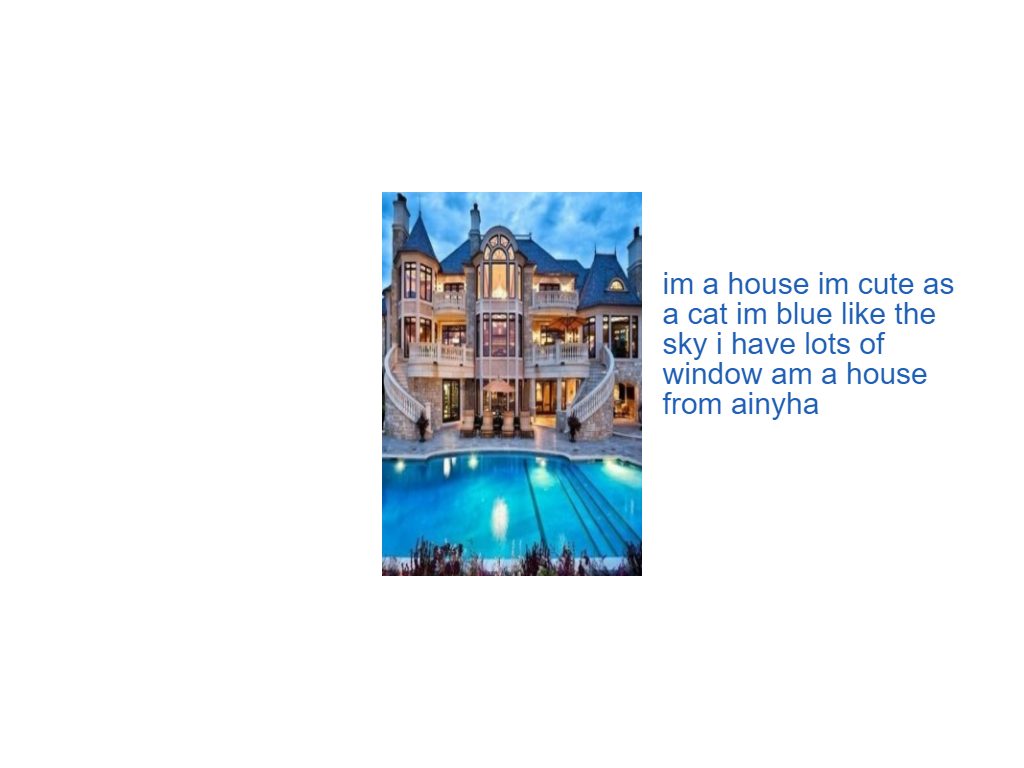 By Aniyha
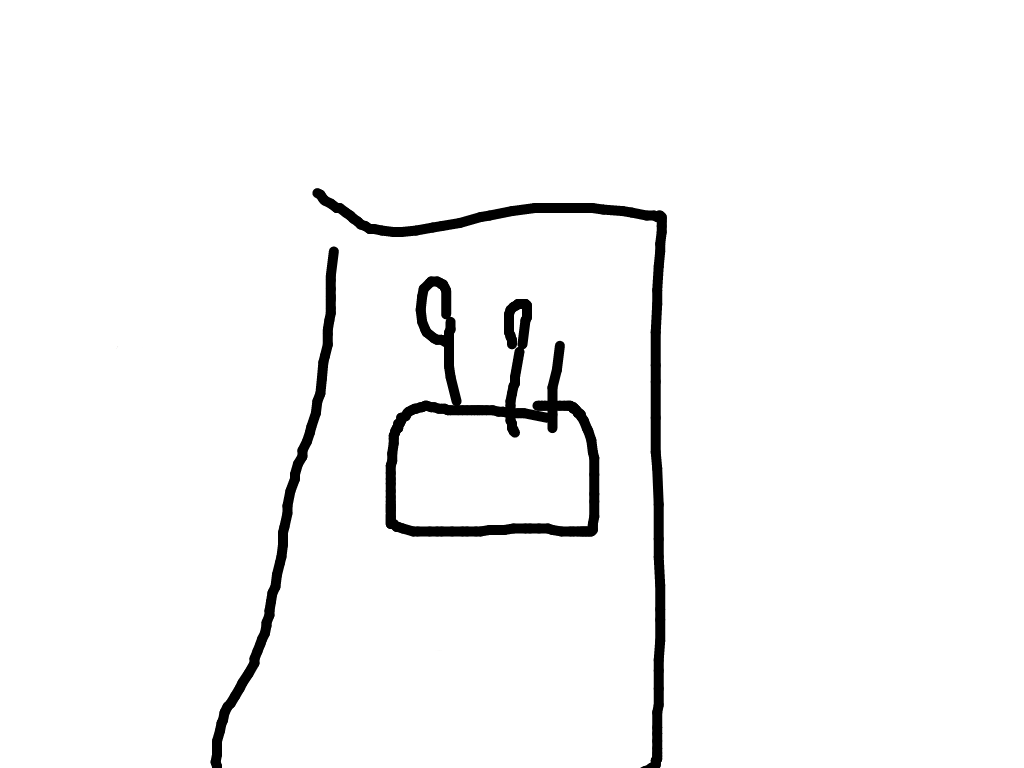 My doll she came to life 
I got scared but she was nice to me 
she said I don't want to be scary 
so I mean her look cute 
and she not scary no more 
and we came best friends
By Autumn
The Lifelike Doll

My poem is about a lifelike doll 
a lifelike doll is not real 
it is fake
it entertain you 
it helps you get better in better for when you have a baby brother or a baby sister.
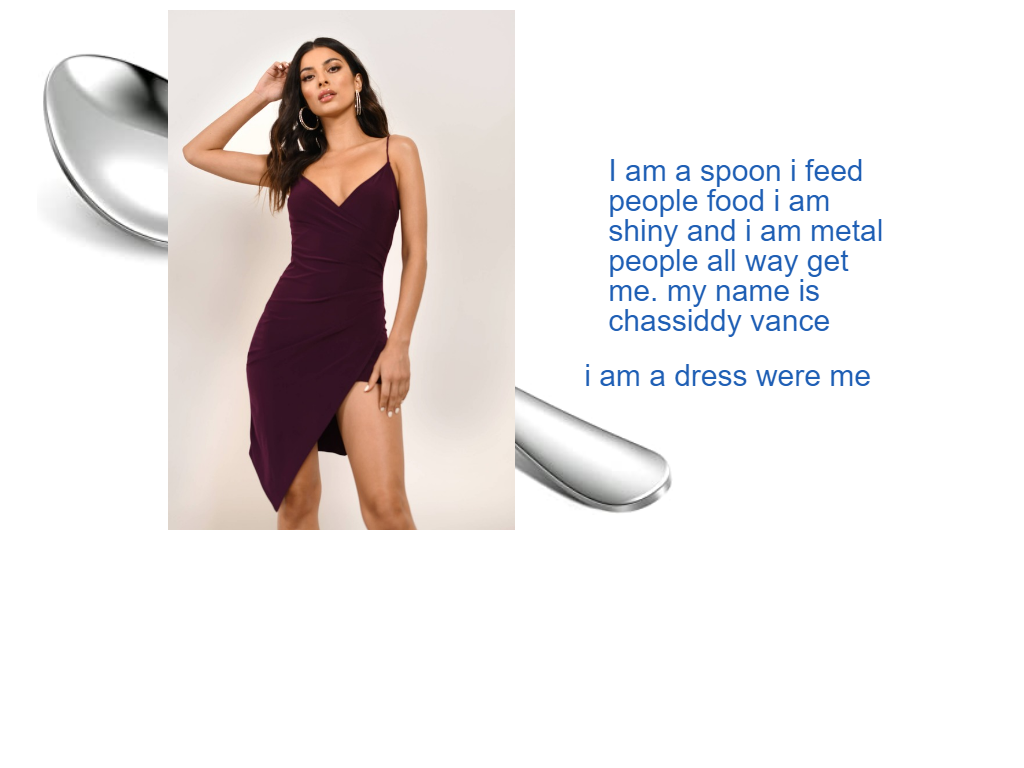 By Chassidy
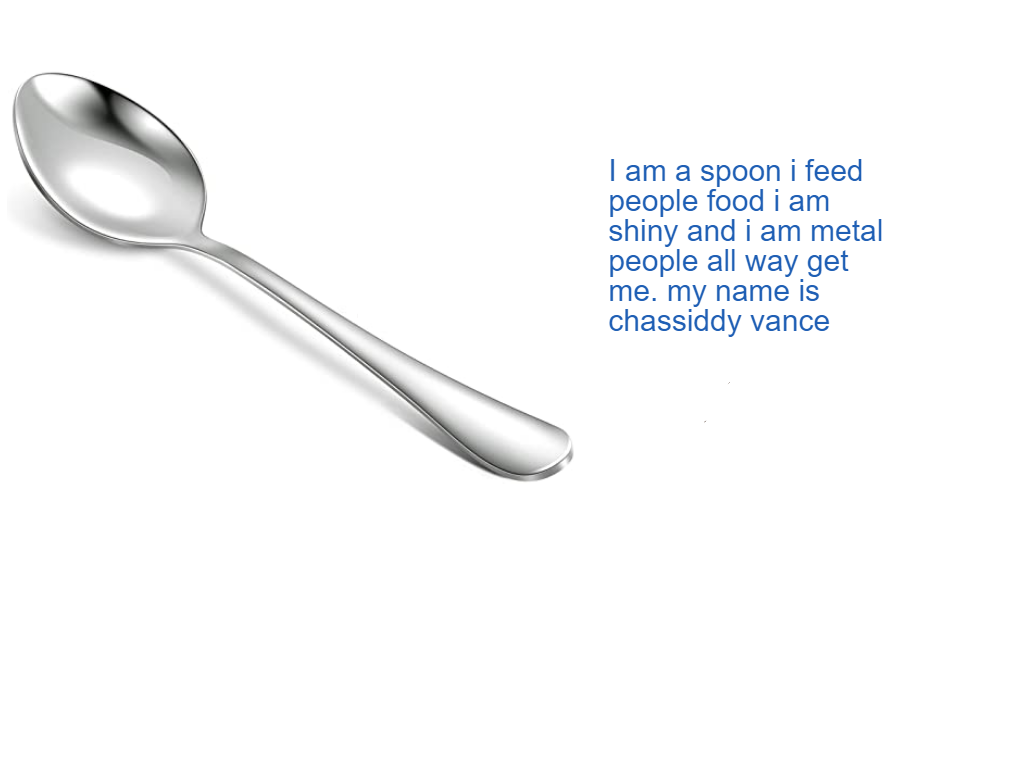 By Chassidy
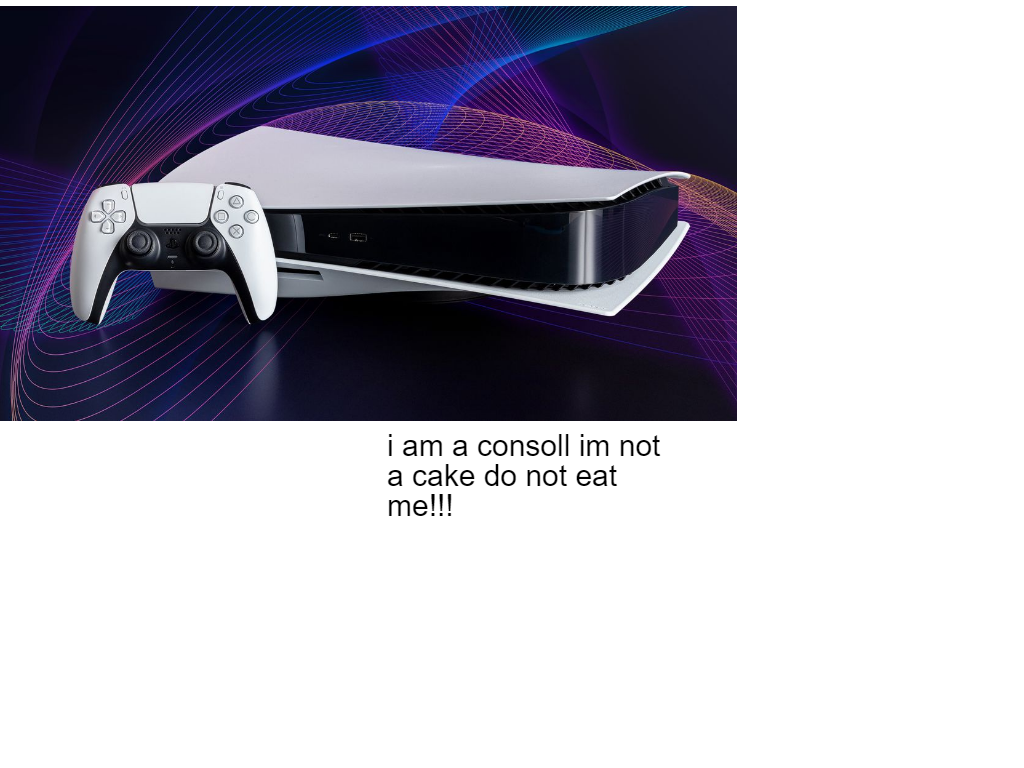 a ps5 is not a human 
because it's a console obviously
By Devilin
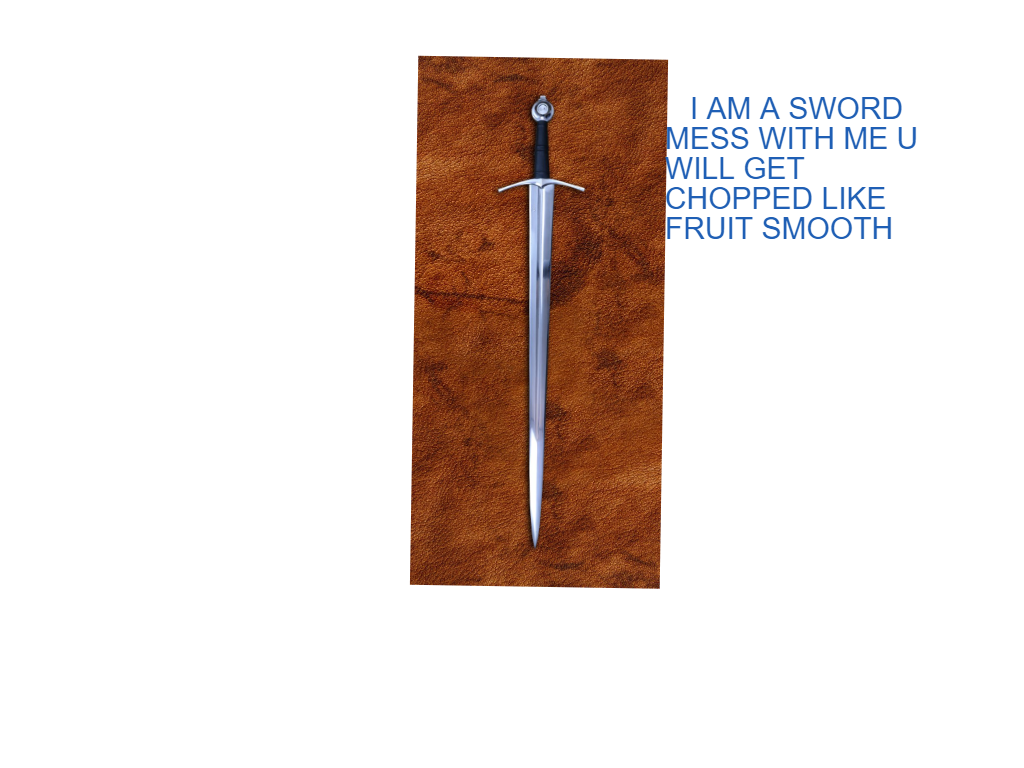 By Jaileon
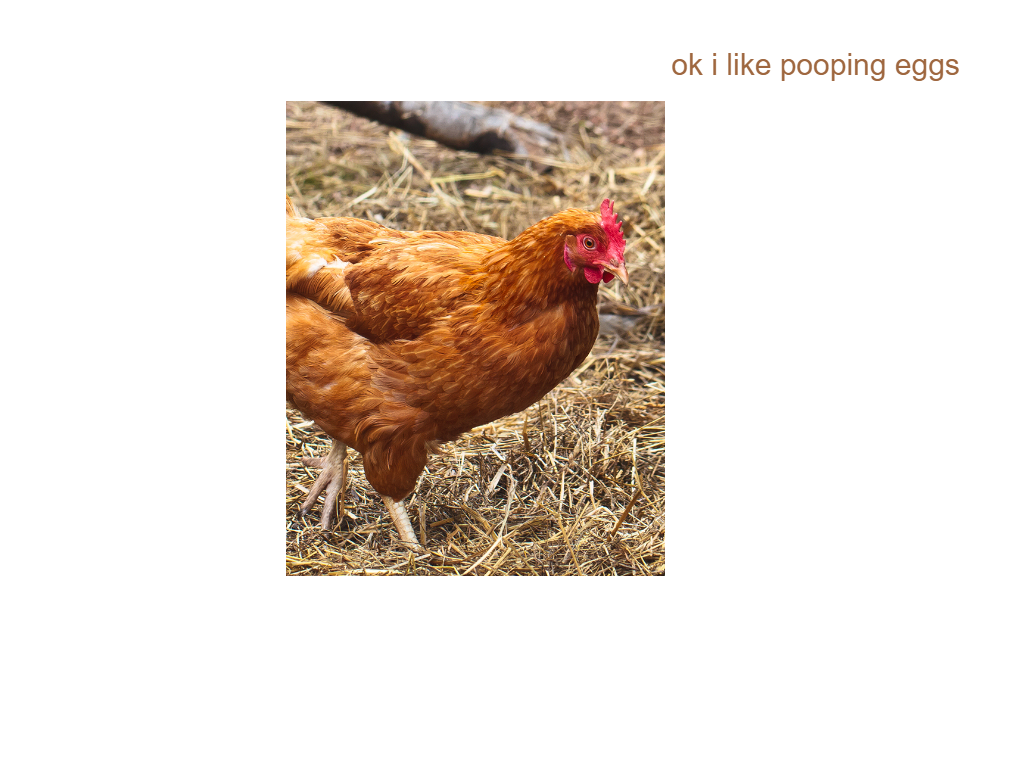 What the Chicken Says

I’m a little Chicken 
and i like to poop eggs
By Jibreel
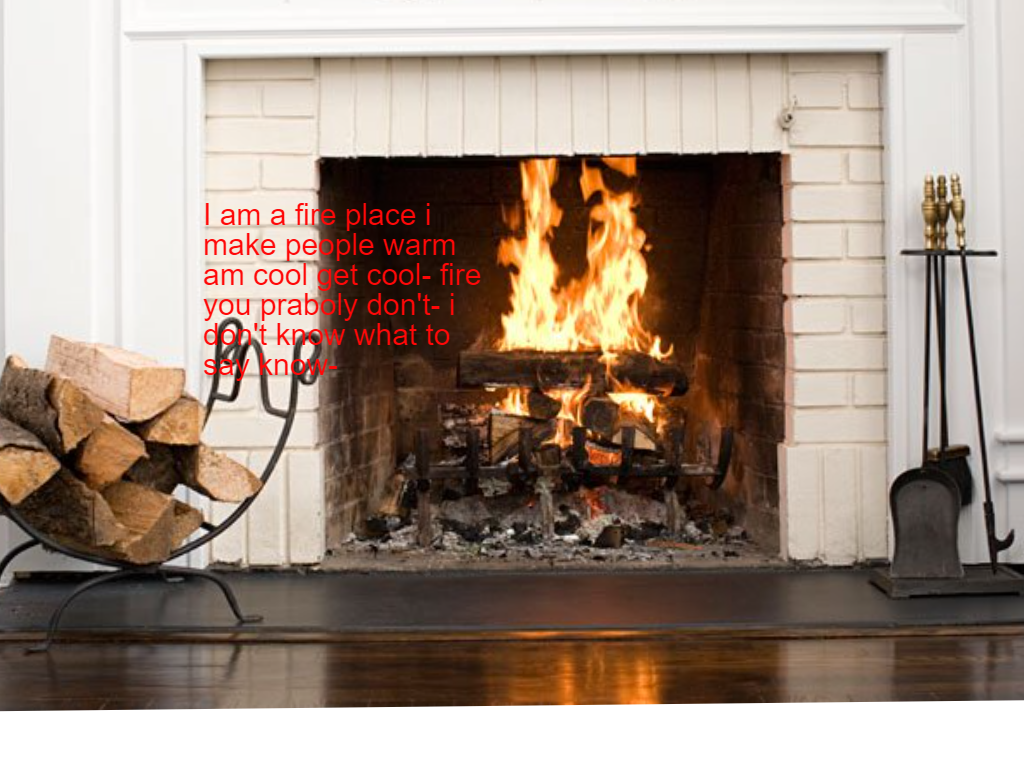 By Kay
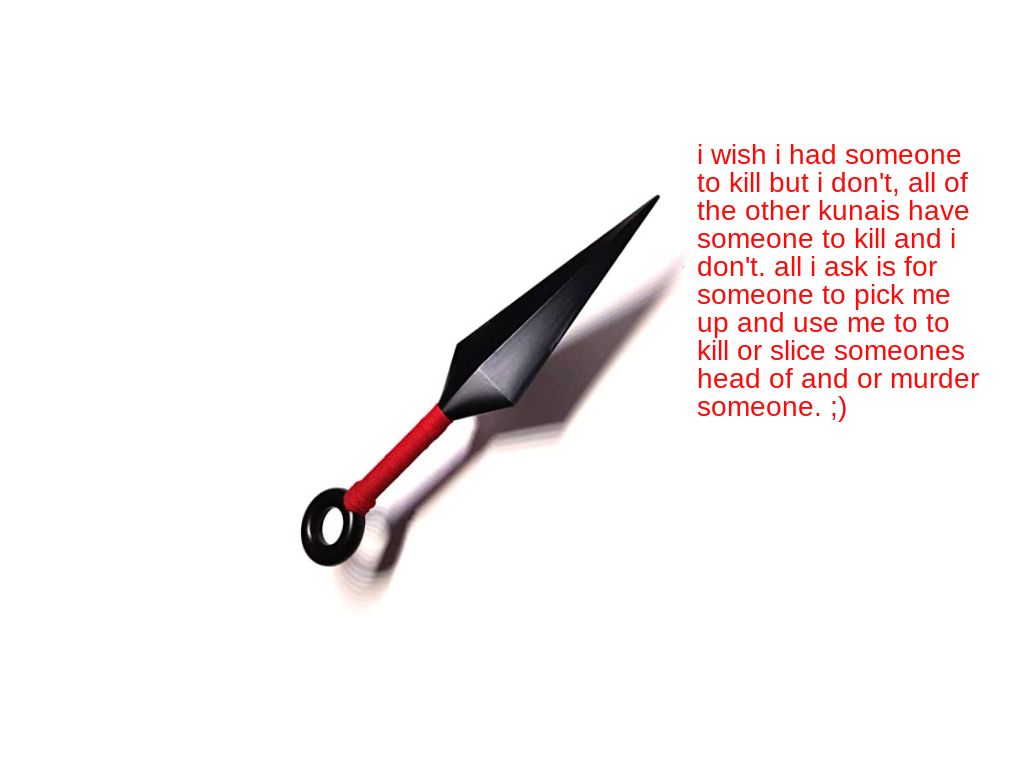 kunai: i wish i had someone to kill but no, every other kunai in the world has someone to kill but i don't

all i ask is for someone to pick me up and use me to kill someone or murder someone 

i would love if someone picked me up and kill someone 
that is all i ask.
By Kenneth
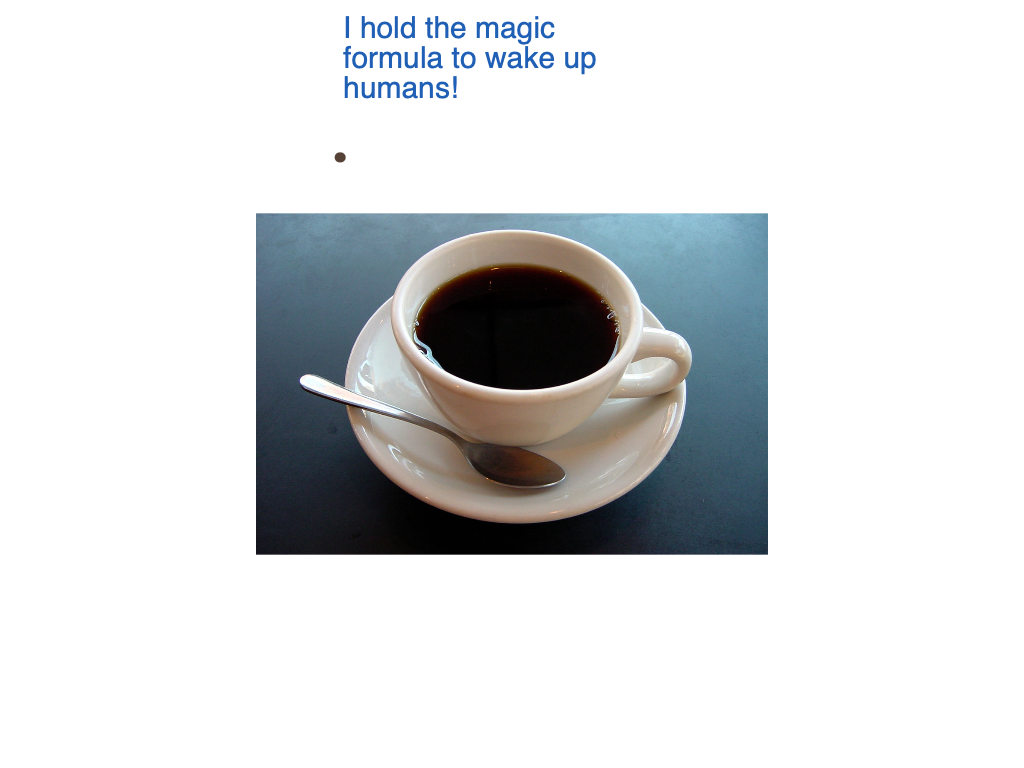 I am a cup  
so please fill me up. 
Coffee is hot- 
except when it's not.  
When coffee is cold 
we dump it cause it's old. 
I always have a stain 
and I don't have a brain.
By Ms. Ardis